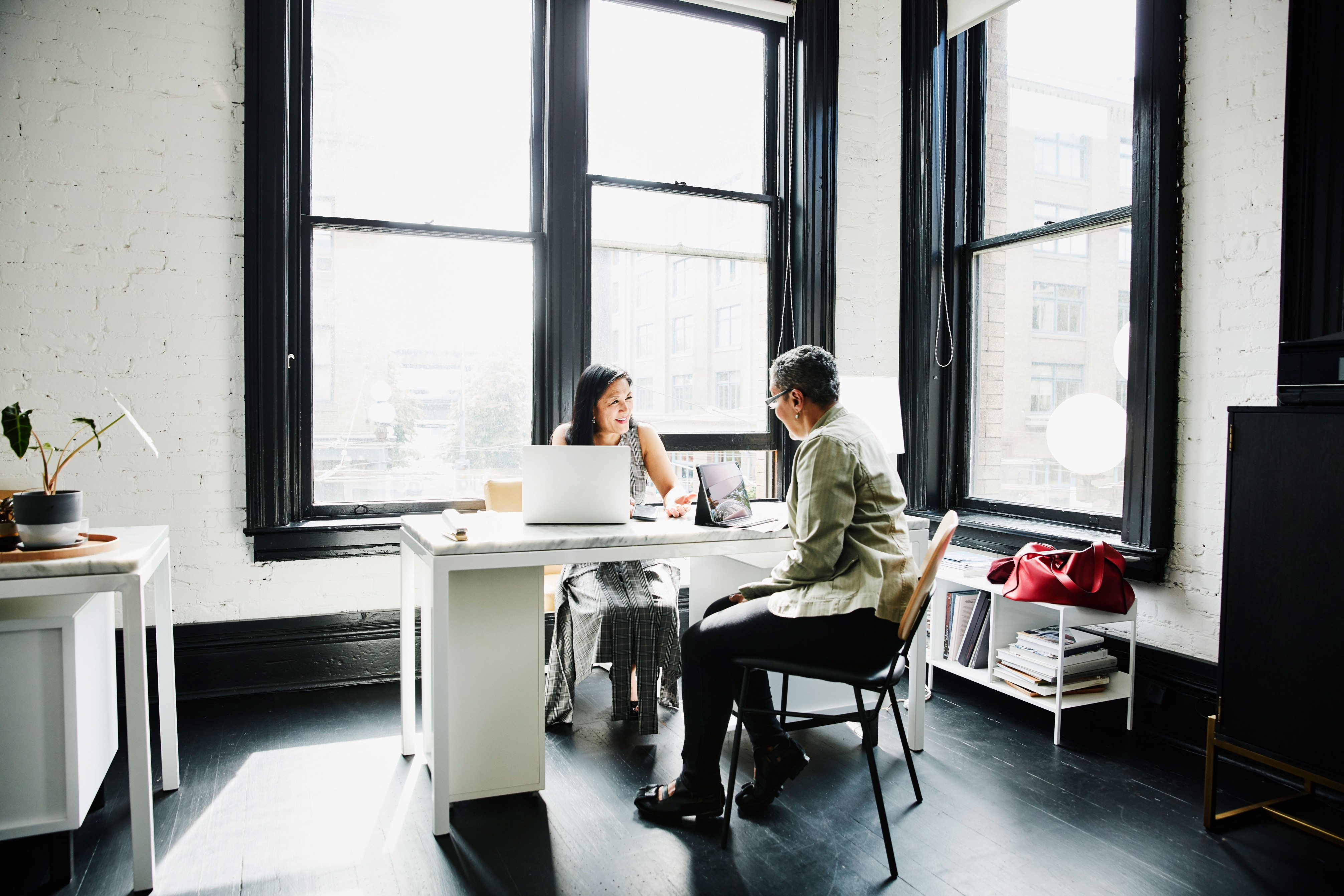 A new service built to guide individuals to the best plan when they 
lose employer-sponsored coverage and/or need additional coverage
GetCovered powered by HealthMarkets
UMP0050  0225
[Speaker Notes: Speaker notes:

GetCovered, a new service that helps guide individuals to find the best plan option when they lose employer-sponsored coverage and/or need additional coverage.]
Individuals can be confused about non-employer sponsored coverage
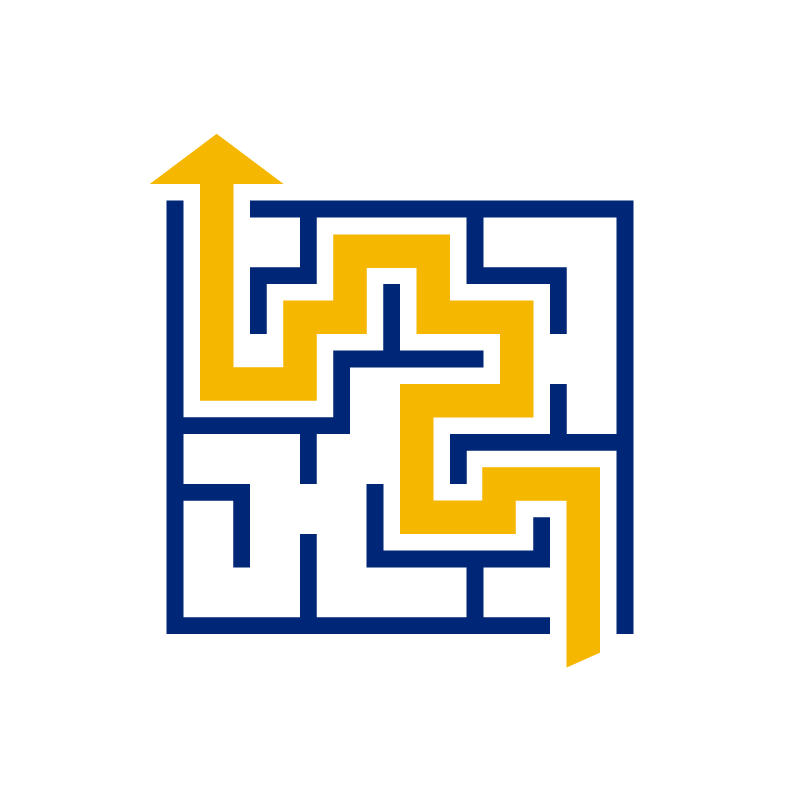 Based on a survey of 4,000 consumers:
34% knew about Medicare1
25% knew about Public Exchanges/Marketplace as non-employer insured coverage options1
About 5%–7% of members who qualify, enroll in COBRA2
About 79% of those who’ve lost employer-sponsored coverage are eligible for either Medicaid/CHIP or for subsidized ACA marketplace plans3
1 Results based on an online Consumer Omnibus survey conducted in 2021 with 4,000+ respondents, including   403 respondents who had lost employer-sponsored health coverage within the last 2 years.
2 Based on historical UHCBS notification and enrollment reporting.
3 Kaiser Family Foundation, “Key Issues Related to COBRA Subsidies” May 28, 2020,   https://www.kff.org/private-insurance/issue-brief/key-issues-related-to-cobra-subsidies/.
[Speaker Notes: COBRA-qualified beneficiaries often need help navigating coverage options outside of employer-sponsored plans. In a recent survey of individuals who had lost employer-sponsored coverage, results showed low awareness of options for coverage, including Medicare/Medicaid and even COBRA. 
 
Based on a survey of 4,000 consumers: only about 34% knew about Medicare and 25% knew about Public Exchanges/ Marketplace as non-employer insured coverage options.1 
 
Of all individuals who qualify for COBRA, only about 5% enroll (perhaps linked to high cost of premium).2 In 2020, Kaiser reported about 79% of people who had lost employer-sponsored coverage were eligible for Medicaid or subsidize ACA plans in the marketplace. However, the same survey showed that many remained with no insurance coverage.3
 
1 Results based on an online Consumer Omnibus survey conducted in 2021 with 4,000+ respondents, including 403 respondents who had lost employer-sponsored health coverage within the last 2 years. 
2 Based on historical UHCBS notification and enrollment reporting.
3 Kaiser Family Foundation, “Key Issues Related to COBRA Subsidies” May 28, 2020 (Accessed December 2022), https://www.kff.org/private-insurance/issue-brief/key-issues-related-to-cobra-subsidies/.
 
Individuals who enroll in COBRA have higher health care costs on average, compared to non-COBRA members. Based on the high cost of premiums for COBRA coverage, this is not a surprise. These COBRA qualified beneficiaries are a key focus for the new GetCovered service.
 
The data shows that COBRA enrollees typically take advantage of more health care services and spend significantly more than the average full timer. In 2018, full-time employees with employee-only coverage used an average of $6,724 in health care services, but COBRA beneficiaries incurred about 300% more in health care costs, averaging $18,752. Those who choose COBRA might not be getting the best coverage for their needs — they may have higher out-of-pocket costs, and they may also drive up your medical plan costs. 
 
COBRA population 
Compared to non-COBRA members, those on COBRA are responsible for: 
• 3x higher hospital paid/claimant 
• 2.3x higher physician paid/claimant 
 
COBRA senior population 
On average, COBRA enrolled individuals 61–64 years of age are one of the highest health care system utilizers, driving 20% of total COBRA claims, resulting in 23% of the total COBRA cost. There are Medicare penalties if they are not enrolled in Medicare within the designated time window. 
 
Source: Data based on UnitedHealthcare statistically valid claims analysis from August 2020–August 2021, comparing COBRA vs. non-COBRA members across fully insured and ASO book of business.]
GetCovered helps your employees and their dependents navigate their transition of coverage
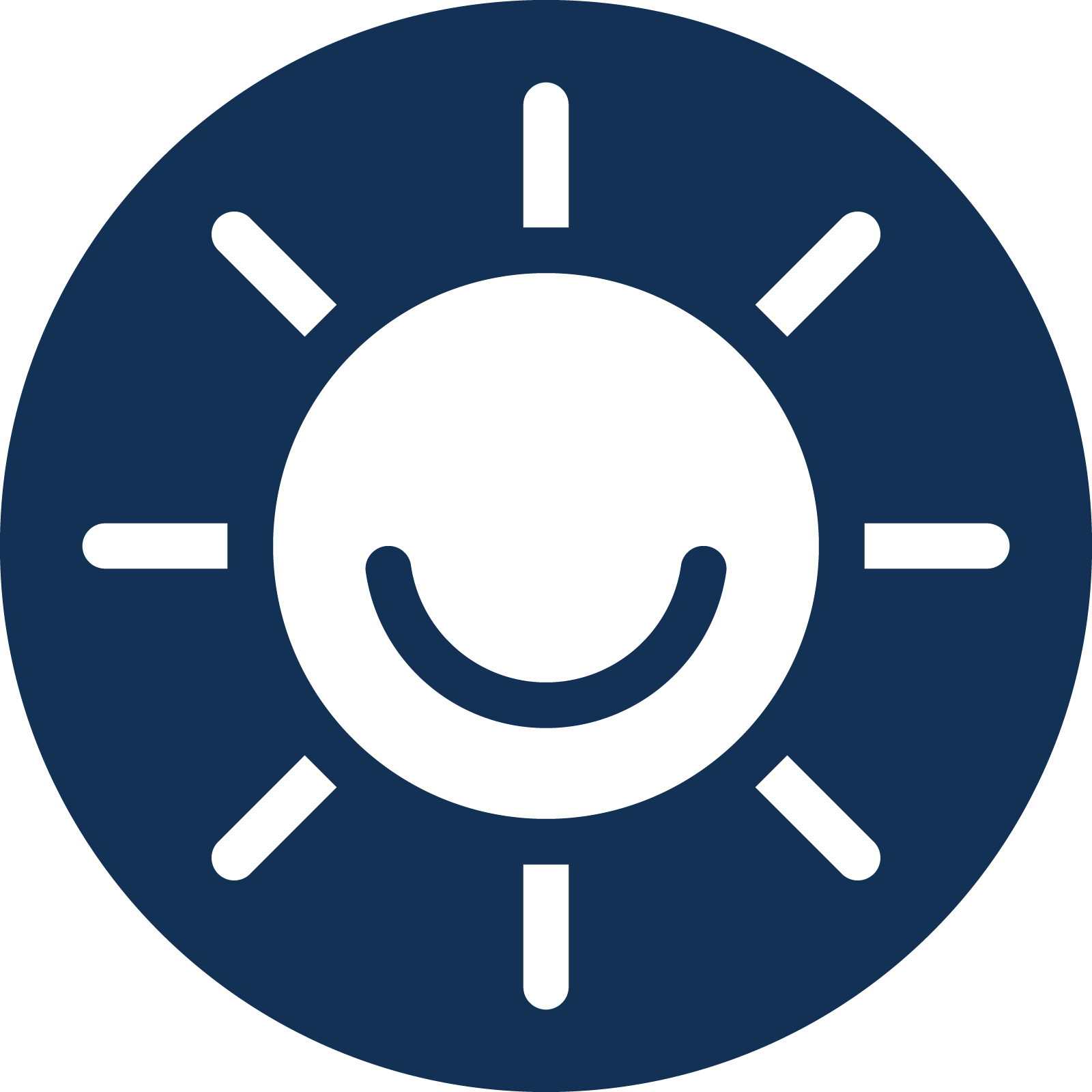 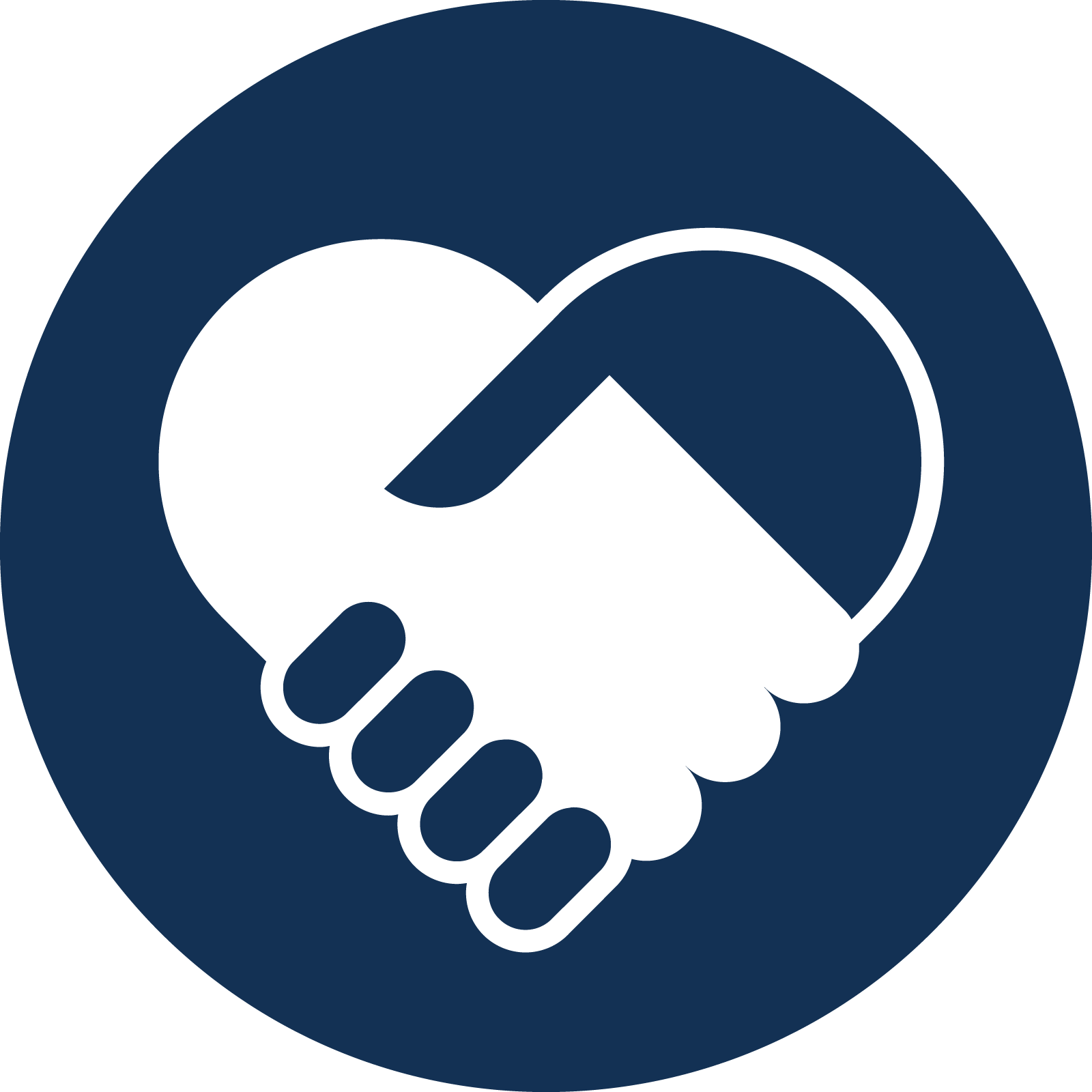 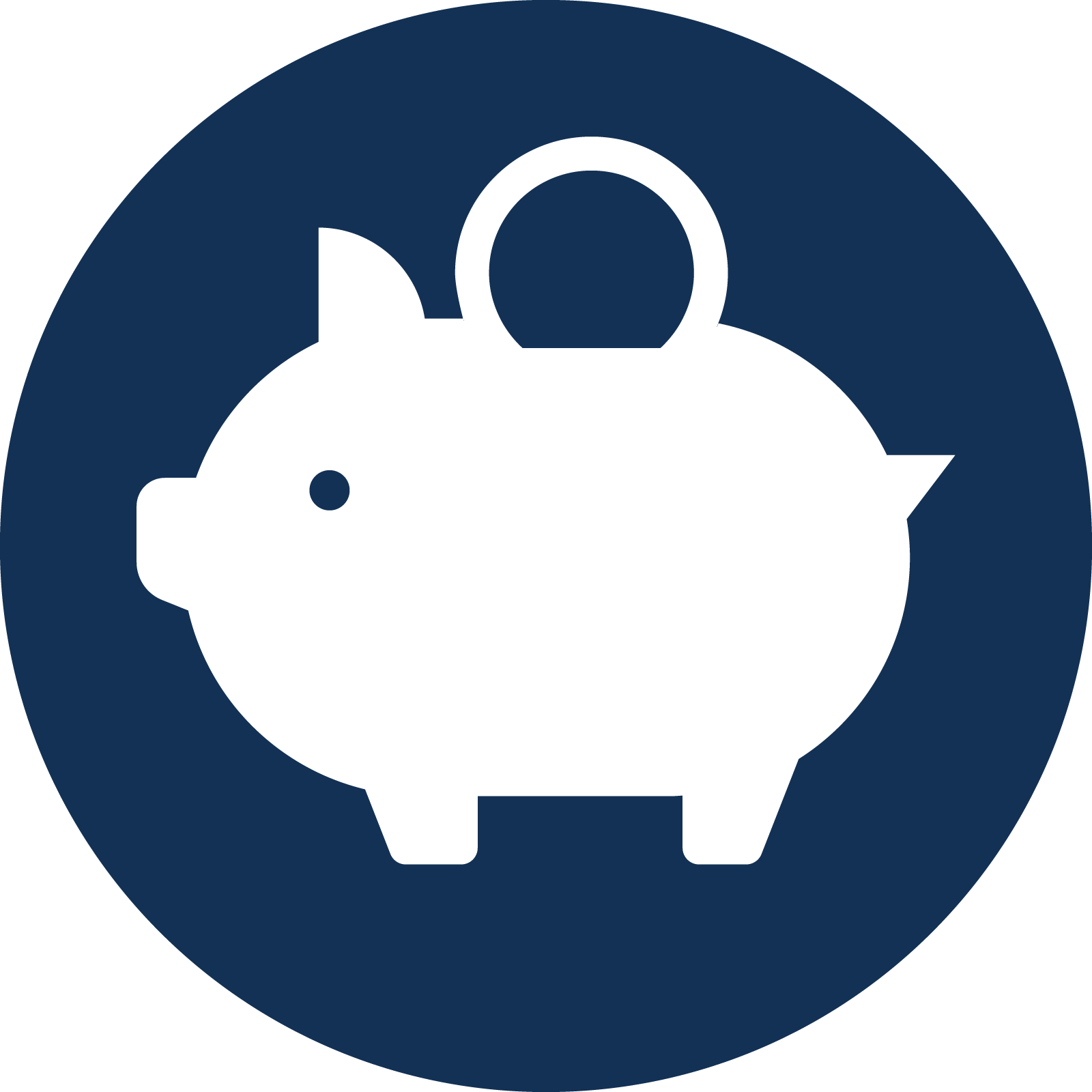 Support that provides direction and simplicity
Confidence that comes from potential savings
Convenience that lessensyour responsibility
More than 2,500 licensed insurance agents providing experienced consultation
Assessment of needs; education on coverage options 
Help with enrollment*
Turnkey program with littleinvolvement required from you
Support from experienced insurance agents helps with difficult insurance coverage decisions
No participation fees for you or your employees and their families 
Potential opportunity for cost savings if non-COBRA options are chosen**
GetCovered is powered by our affiliate HealthMarkets Insurance Agency, Inc., which is licensed as an insurance agency nationwide except in MA.
*If eligible for Medicaid, insurance agents can’t help them enroll but can direct them to the state Medicaid enrollment site. **Claims and utilization costs for those members will no longer be covered by your plan, resulting in potential cost savings.
[Speaker Notes: Speaker notes:
 GetCovered powered by HealthMarkets, provides employers a turn-key solution that provides consultative services to help your employees and their dependents navigate their transition of coverage.
HealthMarkets is a licensed insurance agency with access to multicarrier plans in all 50 states, including Medicare, ACA Marketplace, and short-term coverage options.
This service works with individuals to review their financial and healthcare needs to find the best coverage options, which may be COBRA in some cases.

The service may lessen the burden of the employer to help individuals with coverage questions.

No fees to participate.

Potential cost savings to you and the employees when COBRA is not a good fit and individuals find lower cost plans.]
Support for employees looking for insurance coverage
Key groups:
Coverage options include:
Medicare plans 
Medicare Advantage
Medicare Supplement



Non-ACA plans from multiple carriers
Plans provided by national and regional carriers 
Plans include health, life, dental, vision, disability, accident, critical illness and more
Seniors
Ages 64 and up
Haven’t enrolled in Medicare

Other COBRA-qualified
Voluntary or involuntary termination
Divorce from a covered employee
Death of a covered employee
Reduction of hours of employment
Dependents
Ages 25 and 26
Currently under employee coverage
Other
Coverage not offered by employer plan
ACA plans from multiple carriers via federal or state exchanges
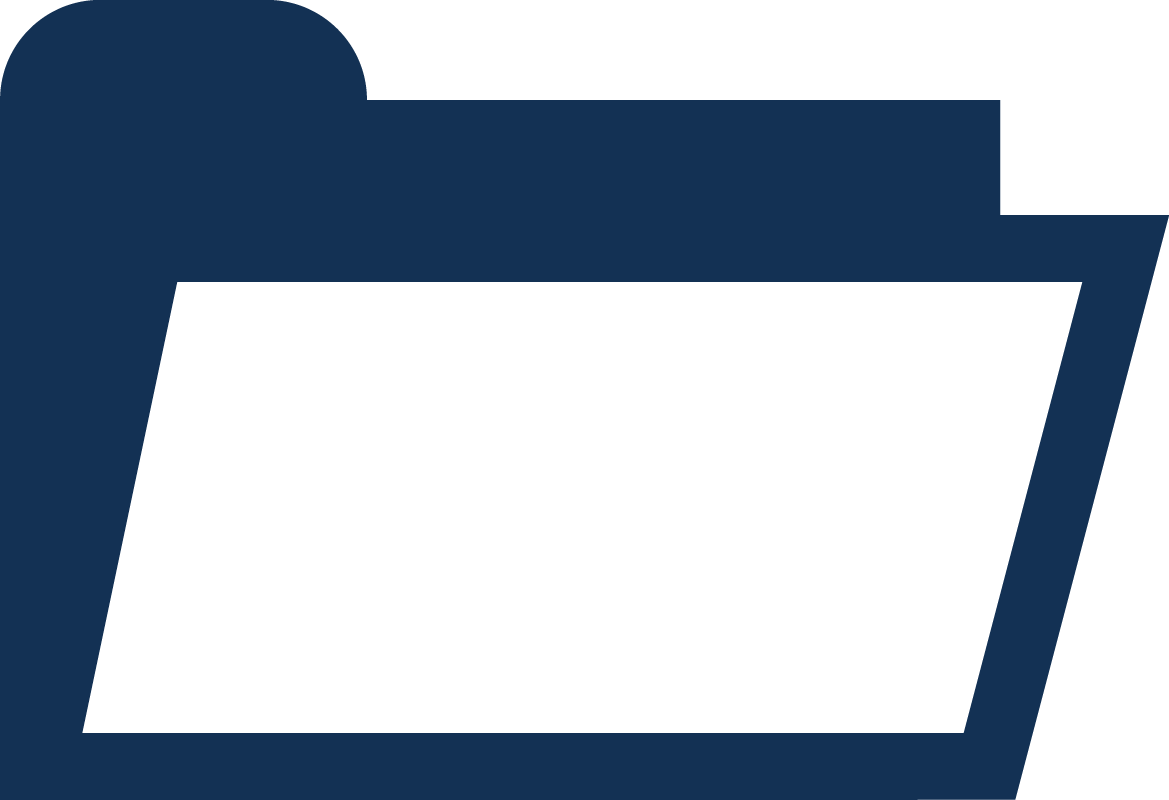 [Speaker Notes: Speaker notes:

Key groups include:
Seniors (high rate of COBRA participation and delay in Medicare enrollment may result in penalties – COBRA is not considered credible coverage) 
Dependents losing coverage when they reach the age of 26 
Other coverage not offered under employer plans (domestic partners, ancillary)

We have experience in guiding these employees to a variety of plan options to help fit their needs. Plan options may include:
Medicare and Medicare plans 
Medicare Advantage
Medicare Supplement
Multi-carrier ACA plans via exchanges
Other non-ACA multi-carrier plans – Plans provided by several national and regional carriers]
Michael’s journey today
Michael is 51 and has health coverage with his employer. He manages diabetes and high blood pressure with medication. Having a tough year, he decides to leave his job and take a 6-month break to be with his family.
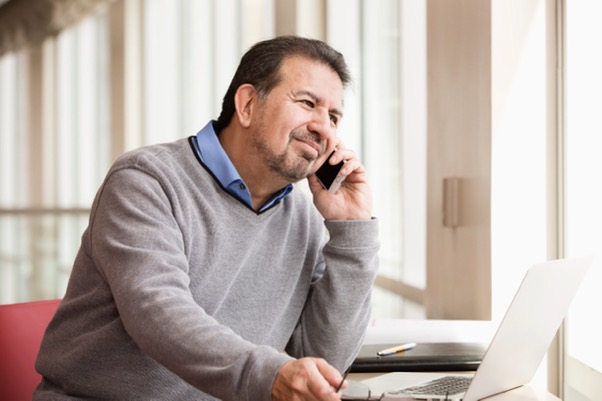 2
3
1
Research
Enrollment
Notification
Michael gives his notice to HR.
HR notifies the plan administrator of Michael’s voluntary termination
Michael receives a formal Qualifying Event Notice (QEN) in the mail but has questions about the best coverage for his family
Michael researches his coverage options.
He is confused by the options and shocked by COBRA costs, experiencing stress in the decision-making process
He’s unaware of all his options but knows he needs coverage for his prescriptions
Michael decides to select COBRA.
The decision means that his premium expense will increase to 102% for health care coverage
Reluctantly, he decides to tap into his retirement savings to pay for the additional insurance premium
Above example for illustrative purposes only. Individual results may vary.
[Speaker Notes: Speaker notes:

The member journey demonstrates how the member experience may be impacted by GetCovered. 

Michael is managing his conditions with medication, so having coverage is important.

More on Michael:

Michael has Type 1 diabetes and manages it using an insulin medication 
He is also dealing with high blood pressure and is using a beta blocker
Michael has had provider and prescription utilization across the year that has resulted in approximately $14K in coverage costs for his employer's plan]
Designed for support and savings
For employers
Time savings from reduced involvement
Improved support for employees
Potential savings from fewer COBRA enrollments

For employees and their families
Guidance in choosing the best coverage option for them
Support during the enrollment process
Potential to pay less
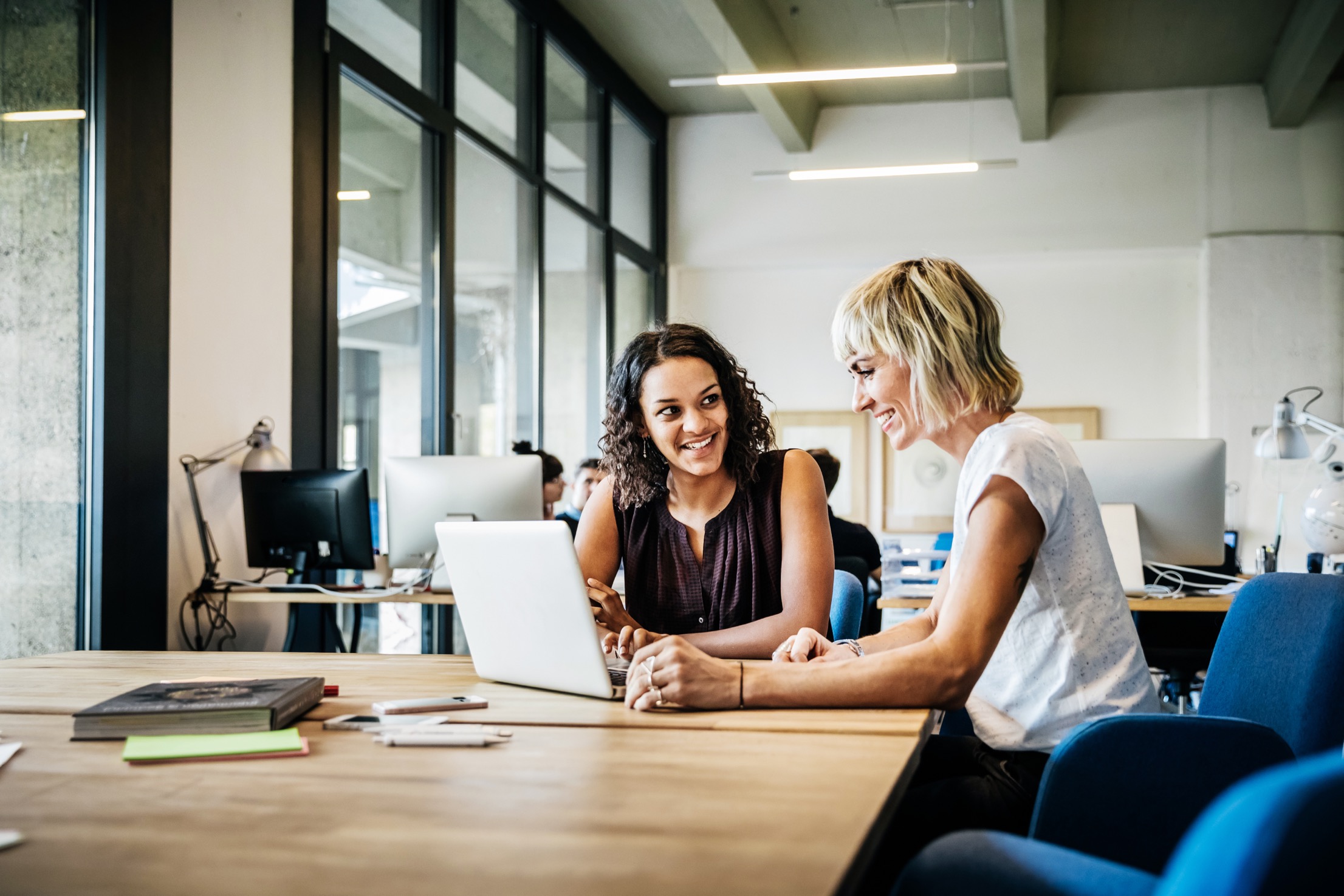 3.4x
lower COBRA enrollment rates through GetCovered1
1 Based on UnitedHealthcare pilot with HealthMarkets May–October 2022.
[Speaker Notes: Speaker notes:

Speak to slide.]
Simplifying the process for HR teams
Because GetCovered provides the support and materials for individuals losing health coverage, minimal effort is required from you and your staff.
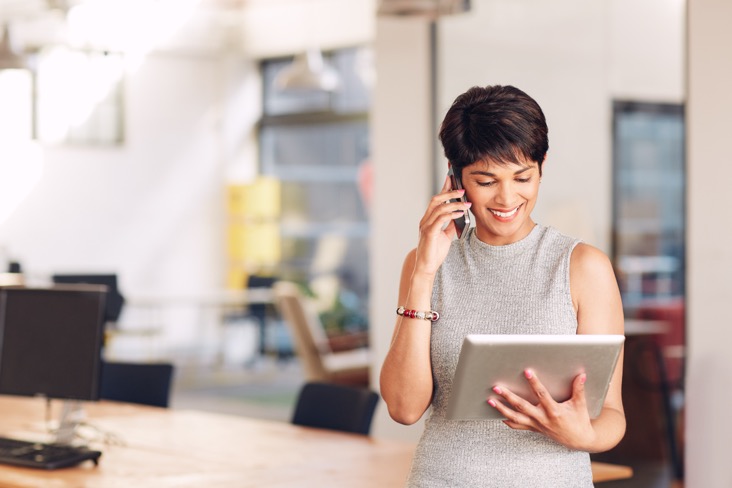 1
2
Education
Awareness
Things you can do to help individualslosing coverage:
UMR works with you:
We provide you with a GetCovered toolkit (digital flyer, email template, talking points)
The GetCovered team at HealthMarkets understands your communication channels, and where this solution can be promoted
Promote general awareness of GetCovered (company intranet, benefits HUB)
Provide qualified individuals with program information at the time of the event when individual qualifies
[Speaker Notes: Speaker notes:

Speak to slide]
Pricing and commitment
$0 cost
This service is offered at no cost to you or your employees and their families.
Access to this program is available to all members and groups. Make sure to: 
Share the digital flier with materials provided to employees when they are notified of their loss of employer-sponsored health coverage
Communicate service to employees utilizing your company's existing communication channels
To learn more and participate:
Contact your UMR account representative
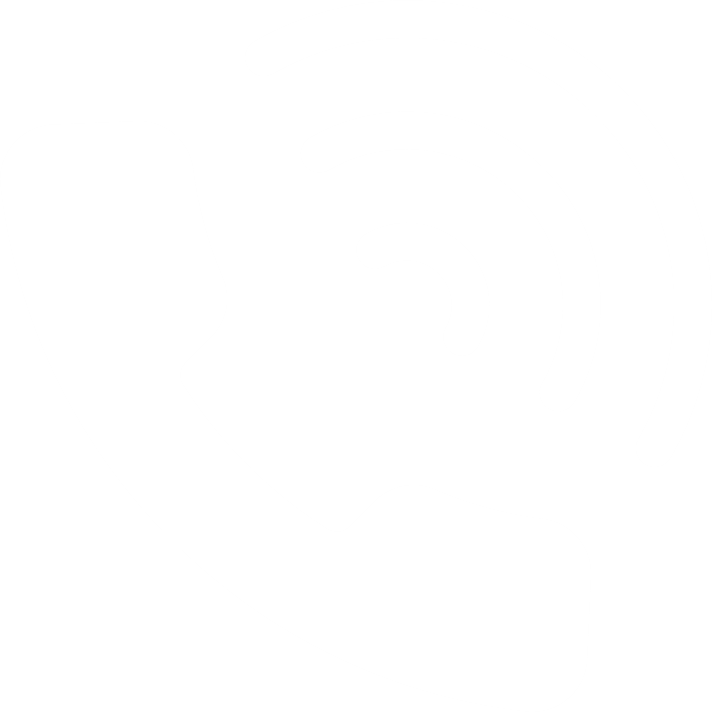 [Speaker Notes: Speaker notes:

Speak to slide]
Appendix
COBRA enrollees typically have higher health care costs
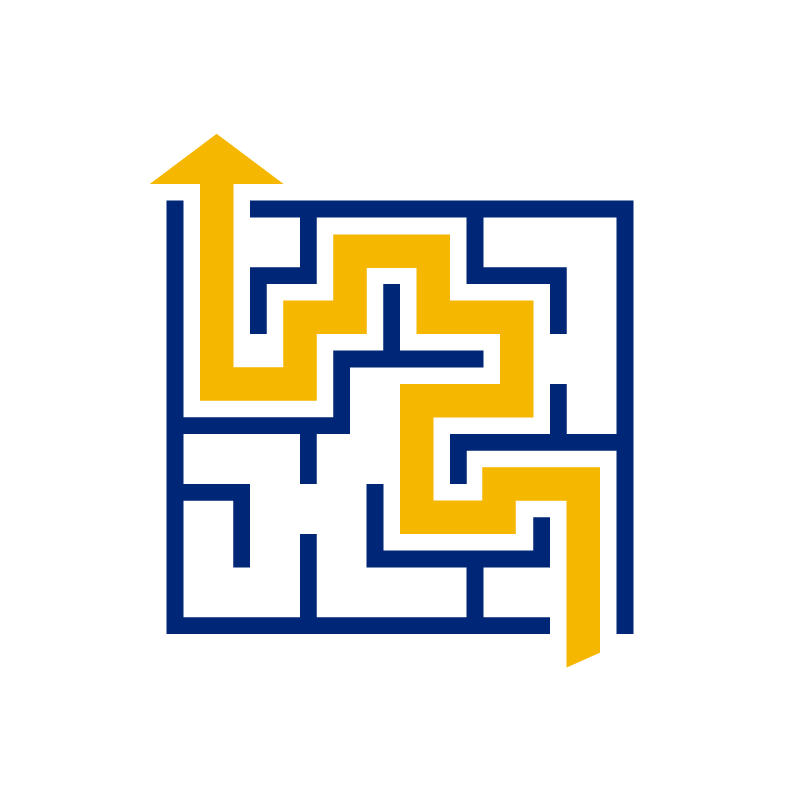 Based on 2020 census data analyzed by Employee Benefits Research Institute:
COBRA population
Non-COBRA population
$6,724in health care services
42.6 years oldaverage individual age
$18,752in health care services
50 years oldaverage individual age
Source: Data based on Employee Benefits Research Institute (EBRI) analysis cited in article, “COBRA: A Closer Look at Who Enrolls and the Case for Subsidies,” July 9, 2020; Issue No.508.
[Speaker Notes: Speaker notes:

Individuals who enroll in COBRA have higher health care costs on average, compared to non-COBRA members. Based on the high cost of premiums for COBRA coverage, this is not a surprise. These COBRA qualified beneficiaries are a key focus for the new GetCovered service.

The data shows that COBRA enrollees typically take advantage of more health care services and spend significantly more than the average full-timer. In 2018, full-time employees with employee-only coverage used an average of $6,724 in health care services, but COBRA beneficiaries incurred about 300% more in health care costs, averaging $18,752.

Those who choose COBRA might not be getting the best coverage for their needs — they may have higher out-of-pocket costs, and they may also drive up your medical plan costs.

COBRA population
Compared to non-COBRA members, those on COBRA are responsible for:
3x higher hospital paid/claimant
2.3x higher physician paid/claimant

COBRA senior population
On average, COBRA enrolled individuals 61–64 years of age are one of the highest health care system utilizers, driving 20% of total COBRA claims, resulting in 23% of the total COBRA cost. There are Medicare penalties if they are not enrolled in Medicare within the designated time window.

Source: Data based on UnitedHealthcare statistically valid claims analysis from August 2020–August 2021, comparing COBRA vs. non-COBRA members across fully insured and ASO book of business. 

COBRA-qualified beneficiaries often need help navigating coverage options outside of employer-sponsored plans. In a recent survey of individuals who had lost employer-sponsored coverage, results showed low awareness of options for coverage, including Medicare/Medicaid and even COBRA. 

Based on a survey of 4,000 consumers: only about 34% knew about Medicare and 23% knew about COBRA as non-employer insured coverage options.1 

Of all individuals who qualify for COBRA, only about 5% enroll (perhaps linked to high cost of premium).2 In 2020, Kaiser reported about 79% of people who had lost employer-sponsored coverage were eligible for Medicaid or subsidize plans in the marketplace. However, the same survey showed that many remained with no insurance coverage.3 

1 Results based on an online Consumer Omnibus survey conducted in 2021 with 4,000+ respondents, including 403 respondents who had lost employer-sponsored health coverage within the last 2 years. 
2 Need source. 
3 Kaiser Family Foundation, “Key Issues Related to COBRA Subsidies” May 28, 2020 (accessed December 2022), https://www.kff.org/private-insurance/issue-brief/key-issues-related-to-cobra-subsidies/.]